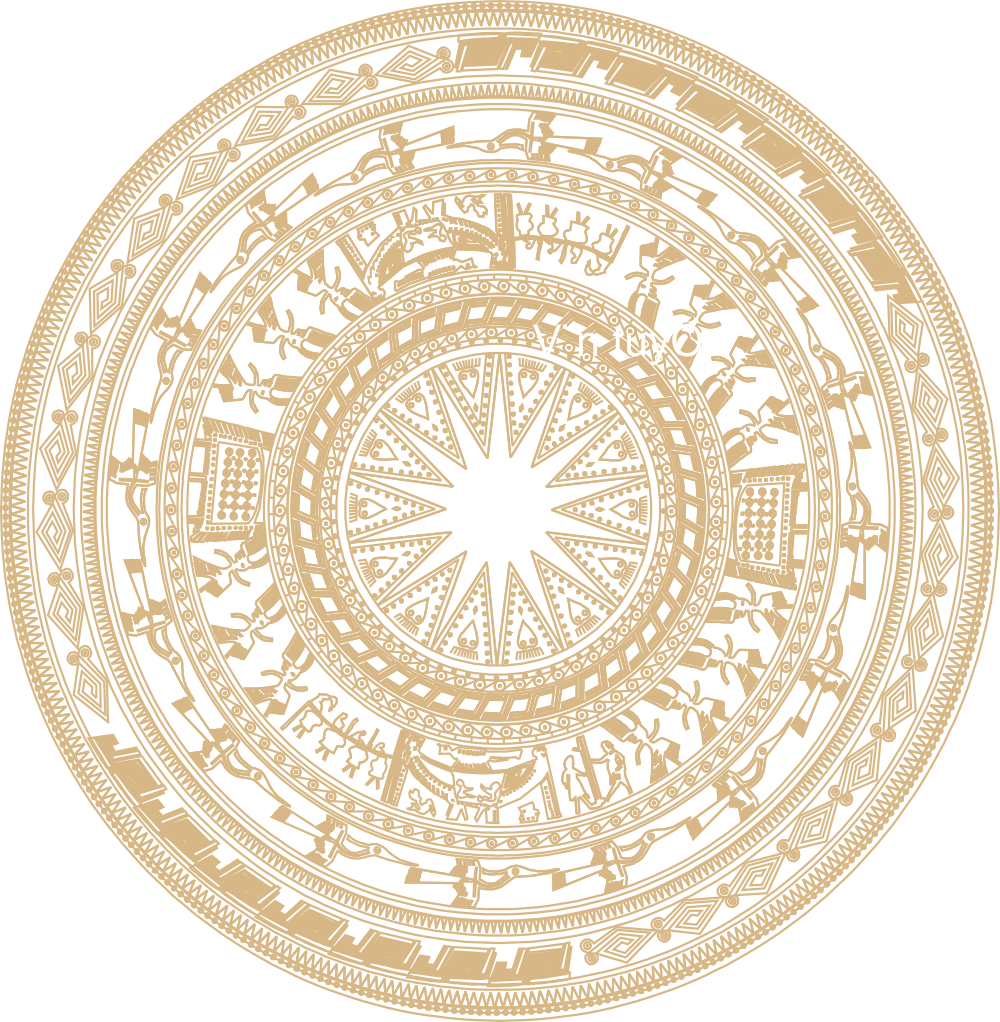 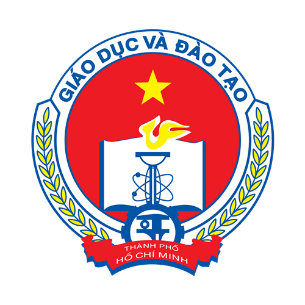 SỞ GIÁO DỤC VÀ ĐÀO TẠOTRUNG TÂM THÔNG TIN VÀ CHƯƠNG TRÌNH GIÁO DỤC
TẬP HUẤN 
TRIỂN KHAI MỘT SỐ NHIỆM VỤ TRỌNG TÂM
LĨNH VỰC CNTT NĂM HỌC 2019 - 2020
Thành phố Hồ Chí Minh, ngày 05 tháng 11 năm 2019
Hệ thống Cổng thông tin điện tử
Những thay đổi và cập nhật mới
Chứng chỉ bảo mật website SSL
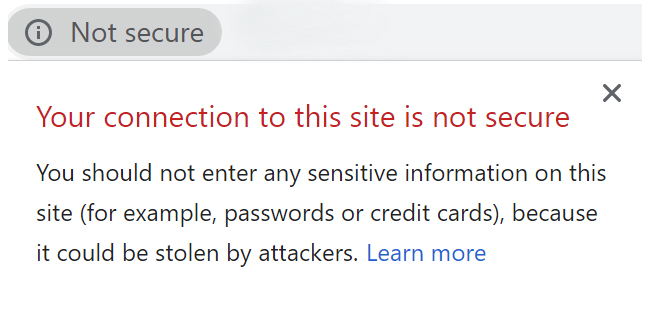 - SSL đảm bảo rằng tất cả các dữ liệu được truyền giữa các máy chủ web và các trình duyệt được mang tính riêng tư, bảo mật.
- Dữ liệu được mã hóa và chỉ người nhận đích mới có thể giải mã. Dữ liệu nguyên vẹn, không bị thay đổi bởi bên thứ ba.
- Bảo mật cho toàn bộ hệ thống cổng thông tin điện tử của Ngành.
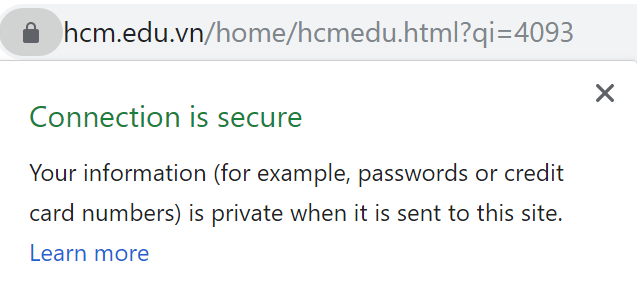 Giao diện quản trị hệ thống
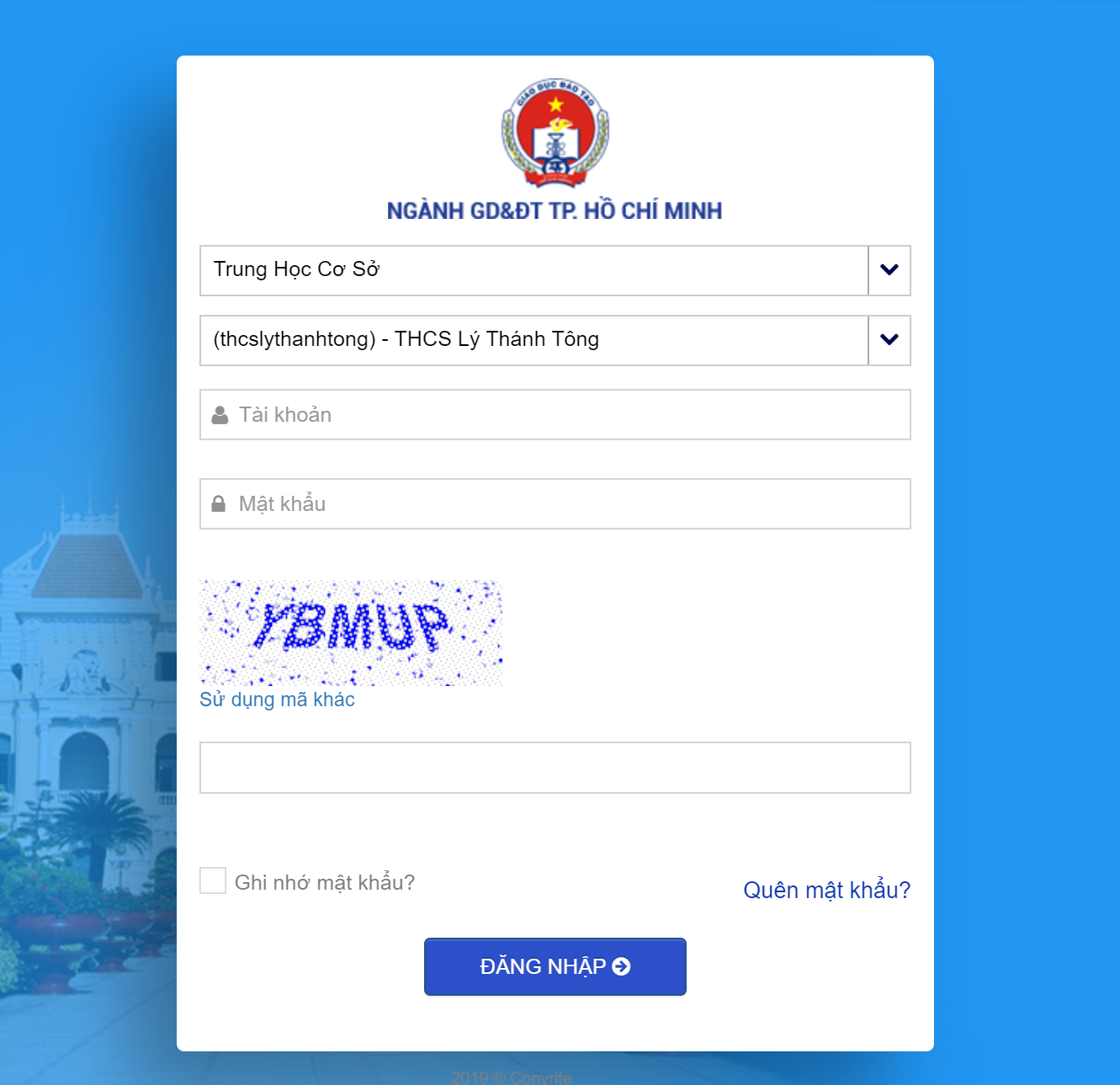 Phiên bản quản trị hệ thống cổng thông tin điện tử mới:
Thay đổi về giao diện
Thêm các tính năng hỗ trợ đưa tin
Cho phép chuyển đổi giữa phiên bản quản trị mới và cũ
Giao diện quản trị mới
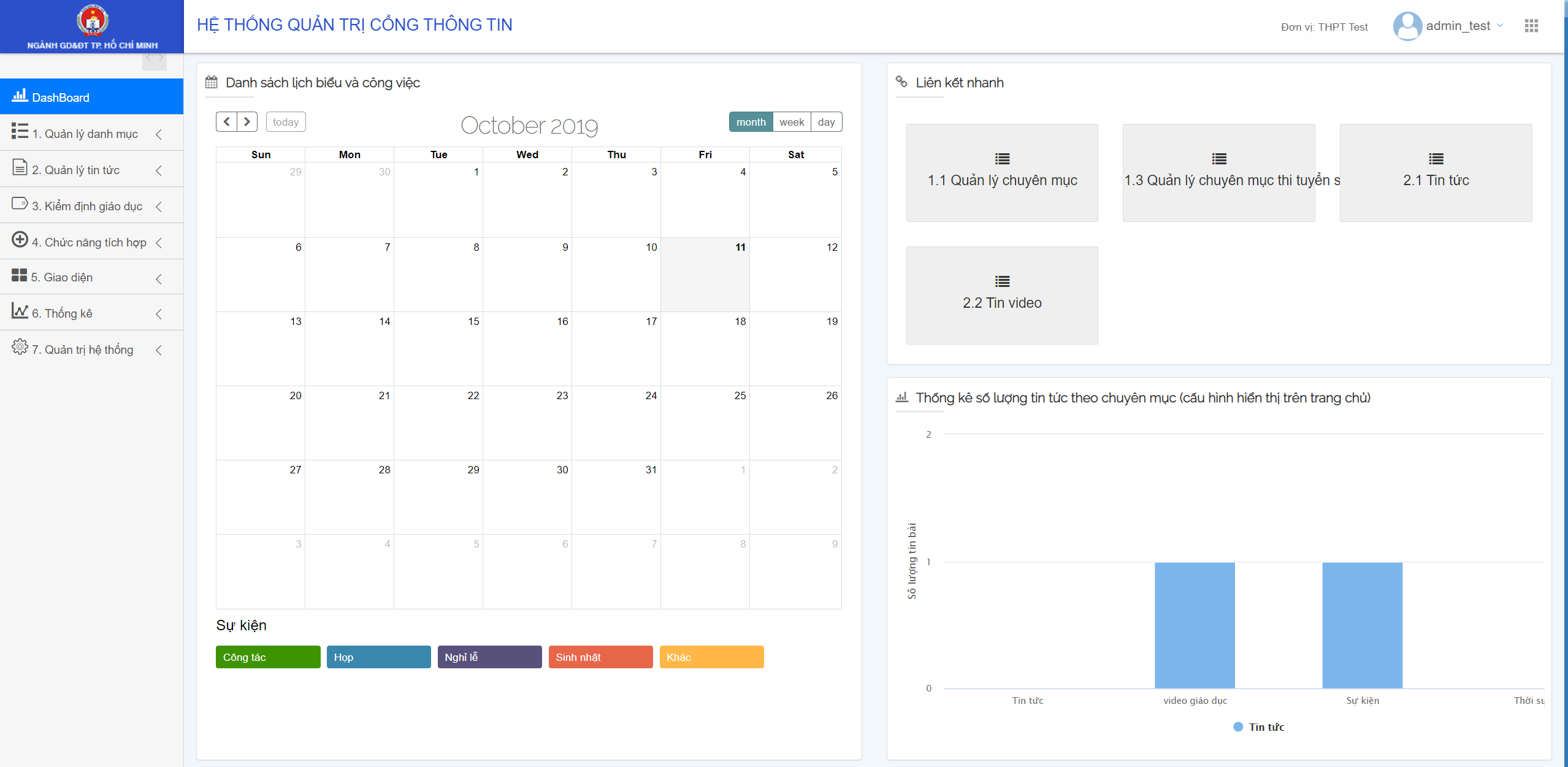 Chuyển đổi giữa 2 phiên bản
File hướng dẫn sử dụng hệ thống được cập nhật mới
Cho phép chuyển về trang quản trị cũ
Cho phép gửi các góp ý về nâng cấp hệ thống
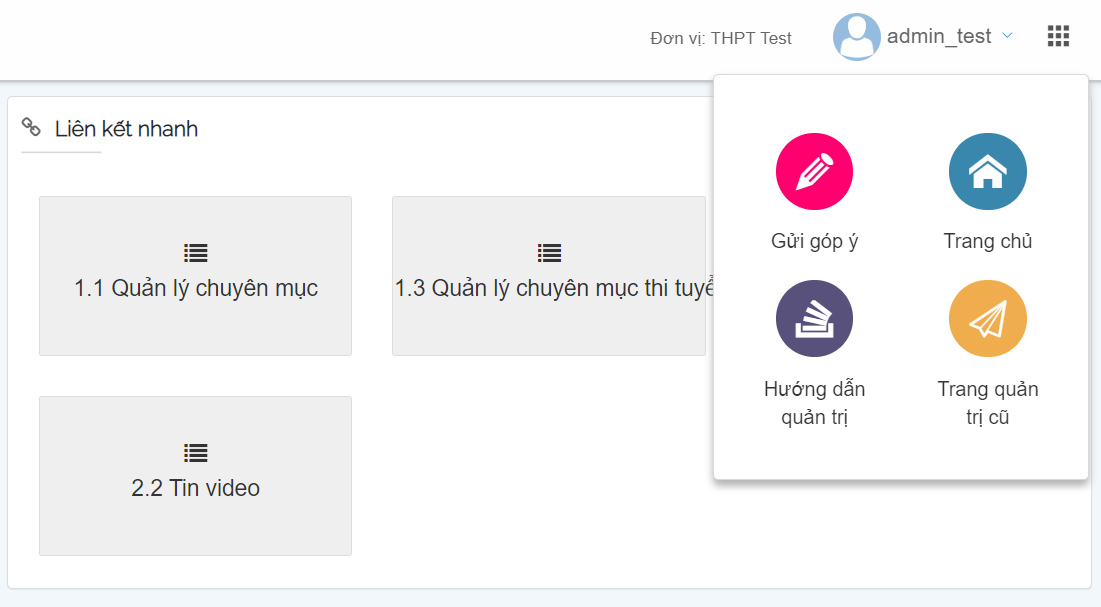 Sắp xếp lại các công cụ quản trị
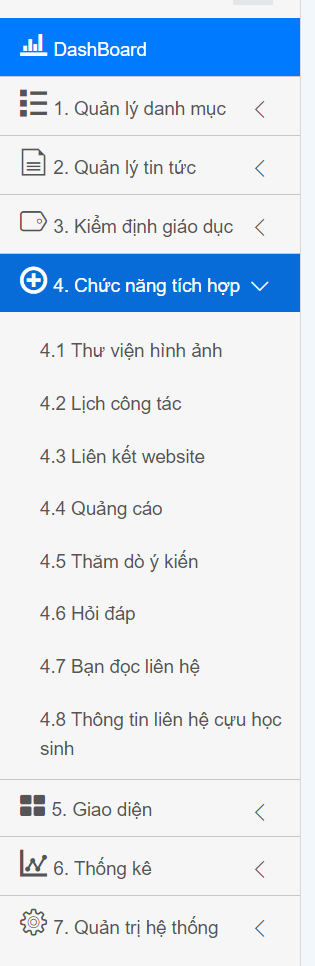 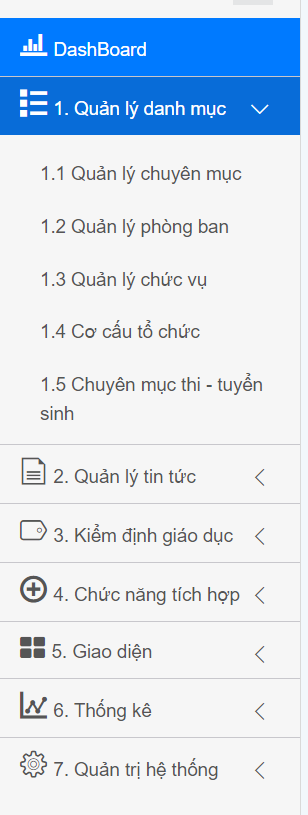 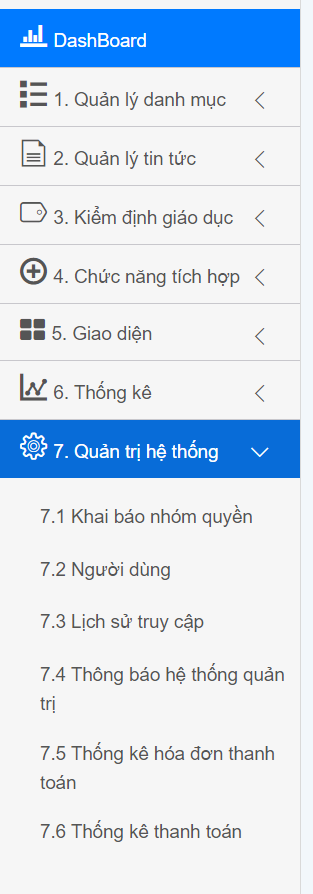 Giao diện quản lý tin tức
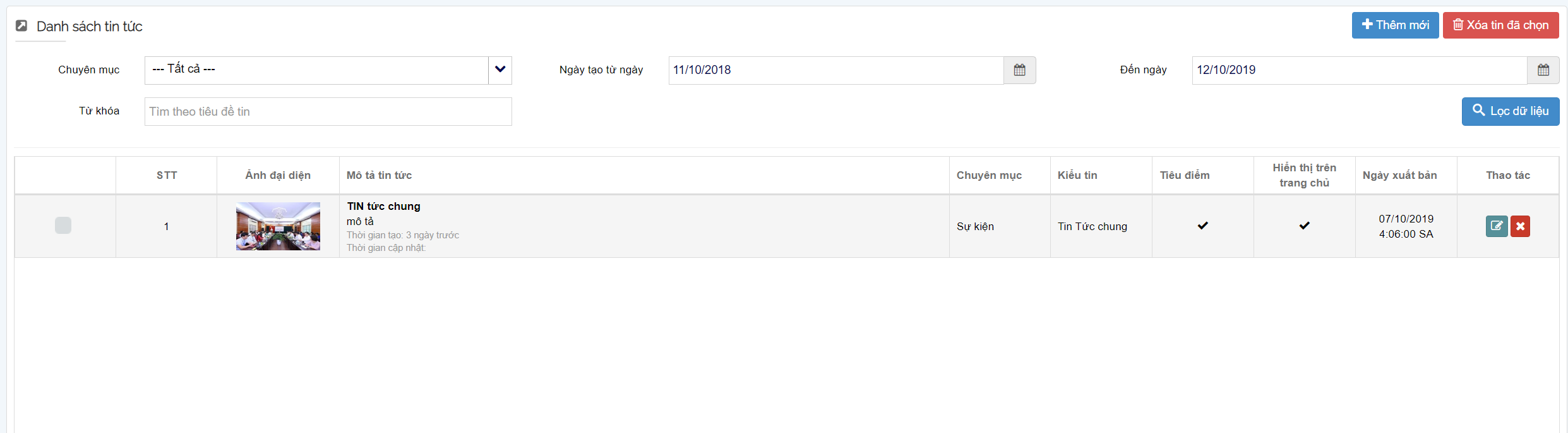 Tính năng soạn tin mới
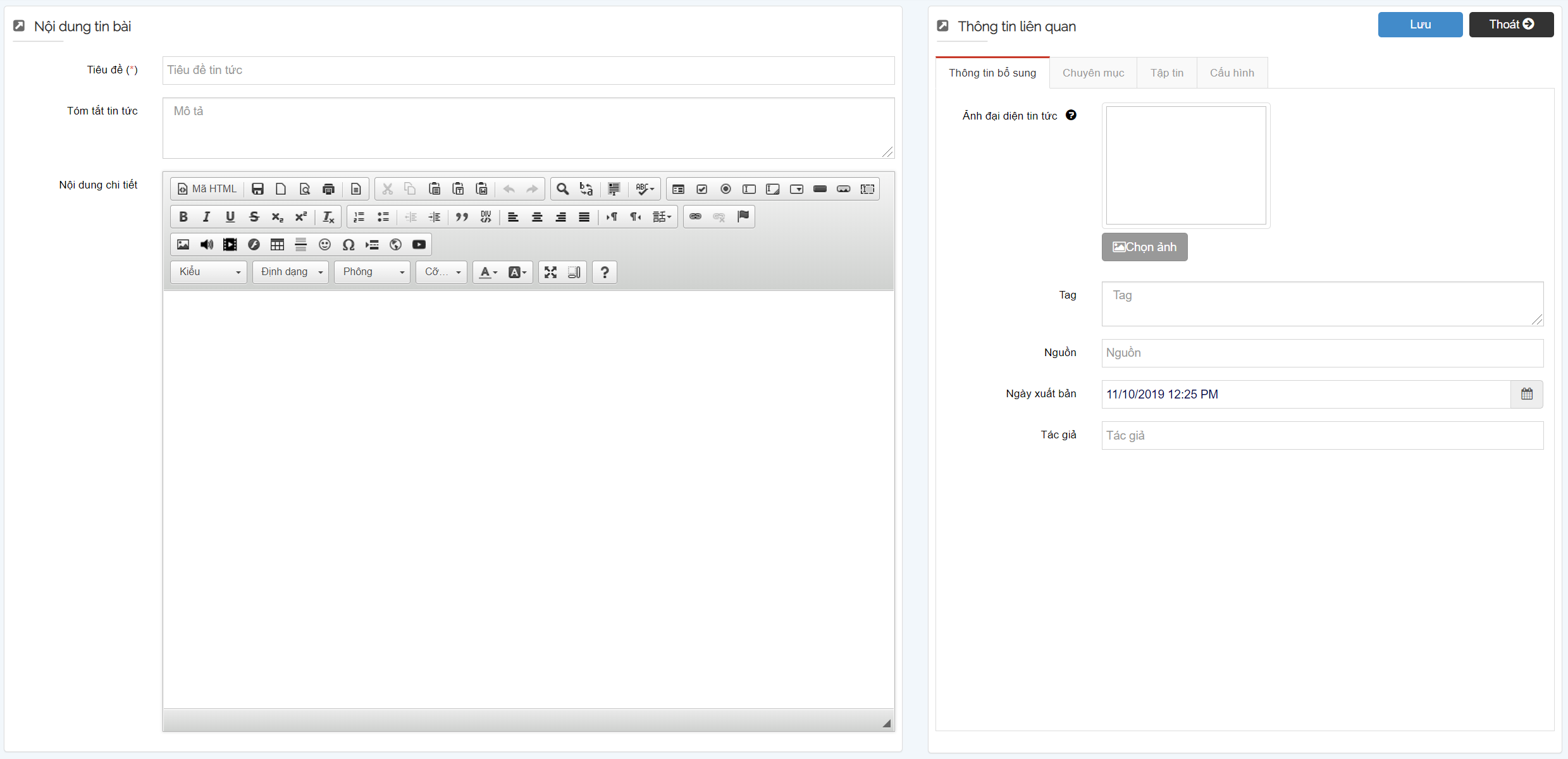 Quản lý lịch công tác
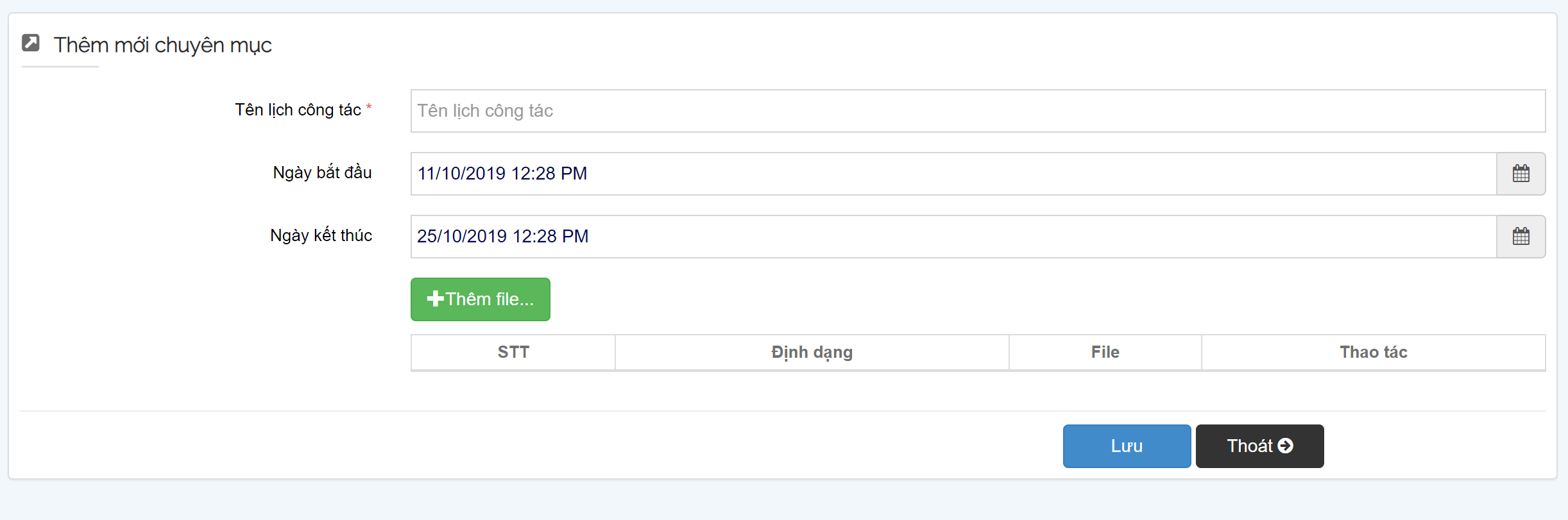 Cập nhật thông tin đơn vị
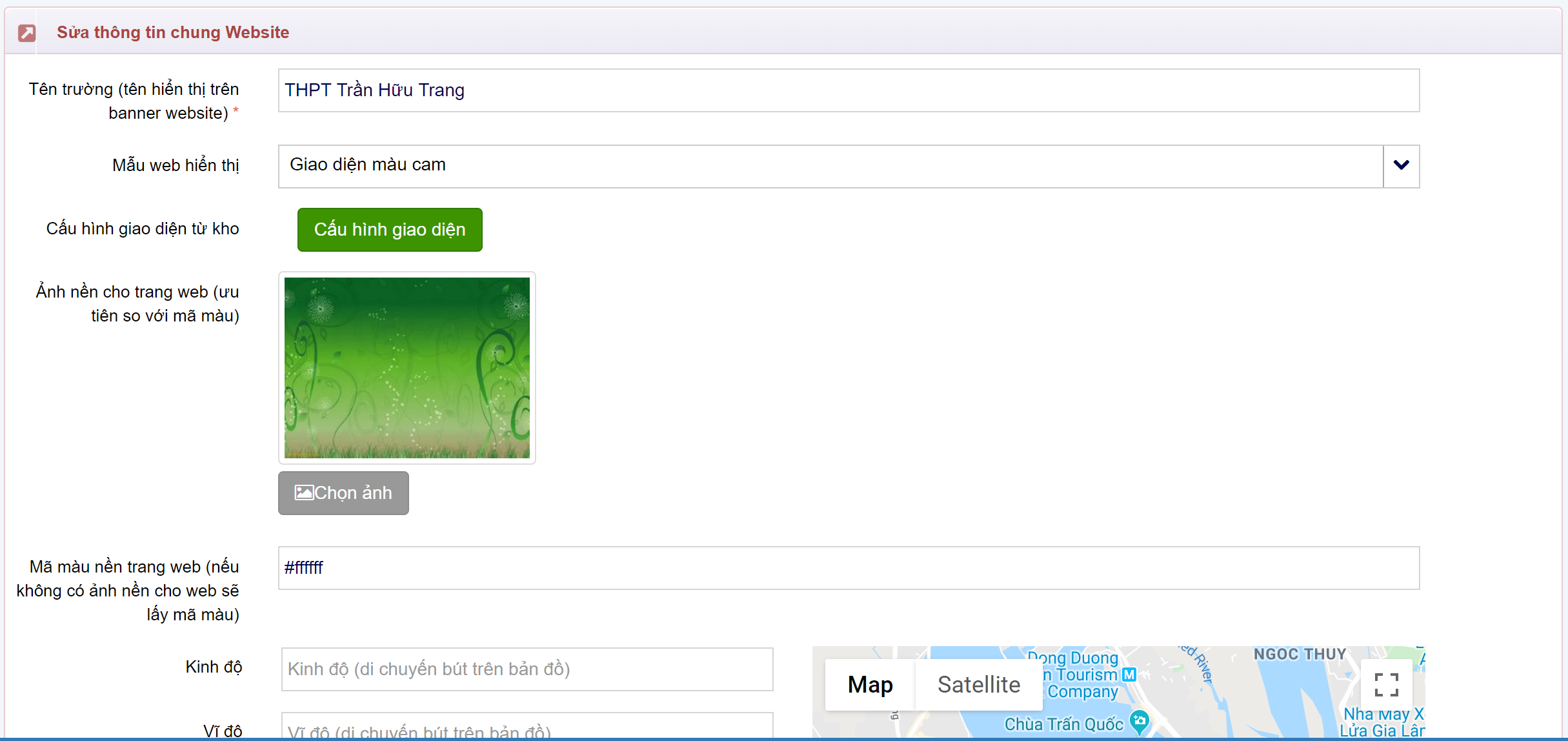 Cập nhật thông tin đơn vị
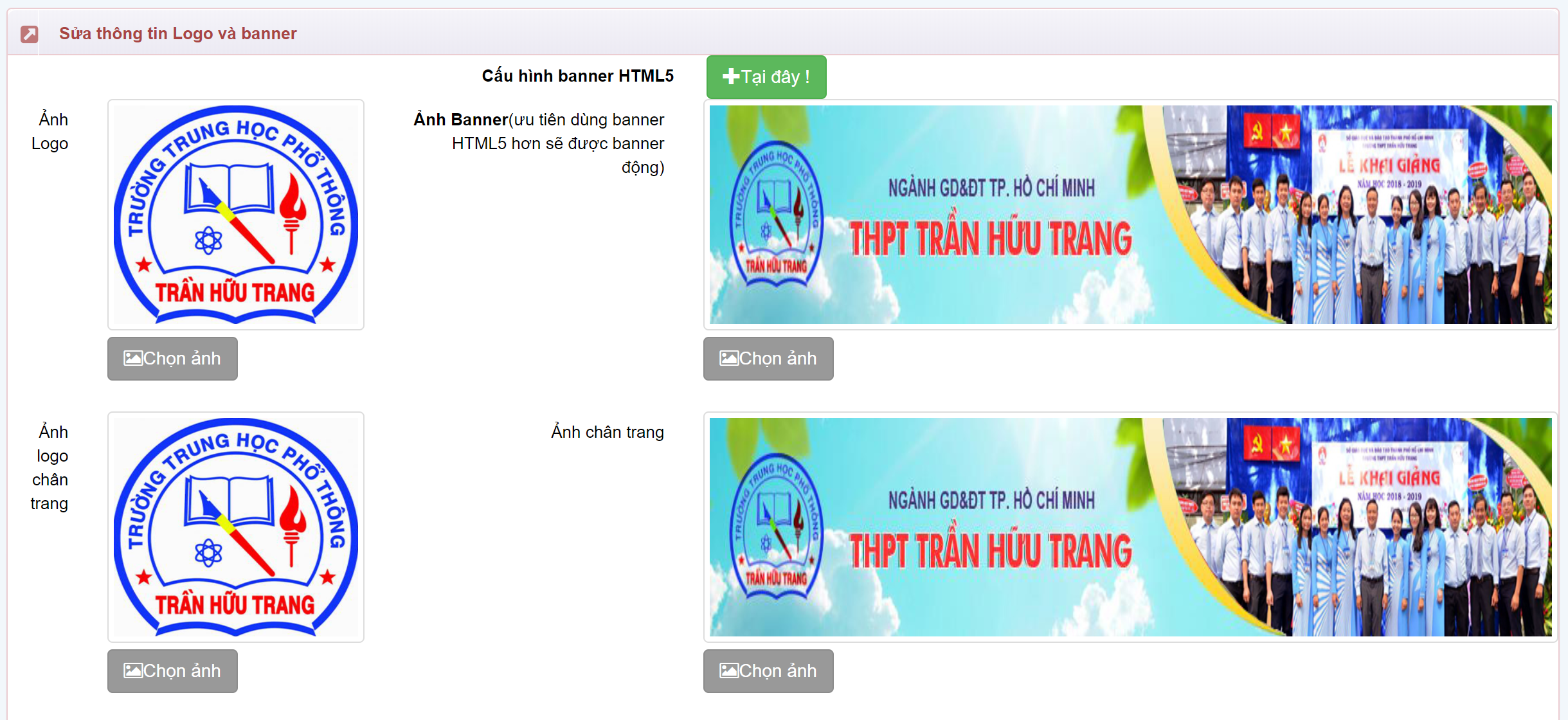 Giao diện mới
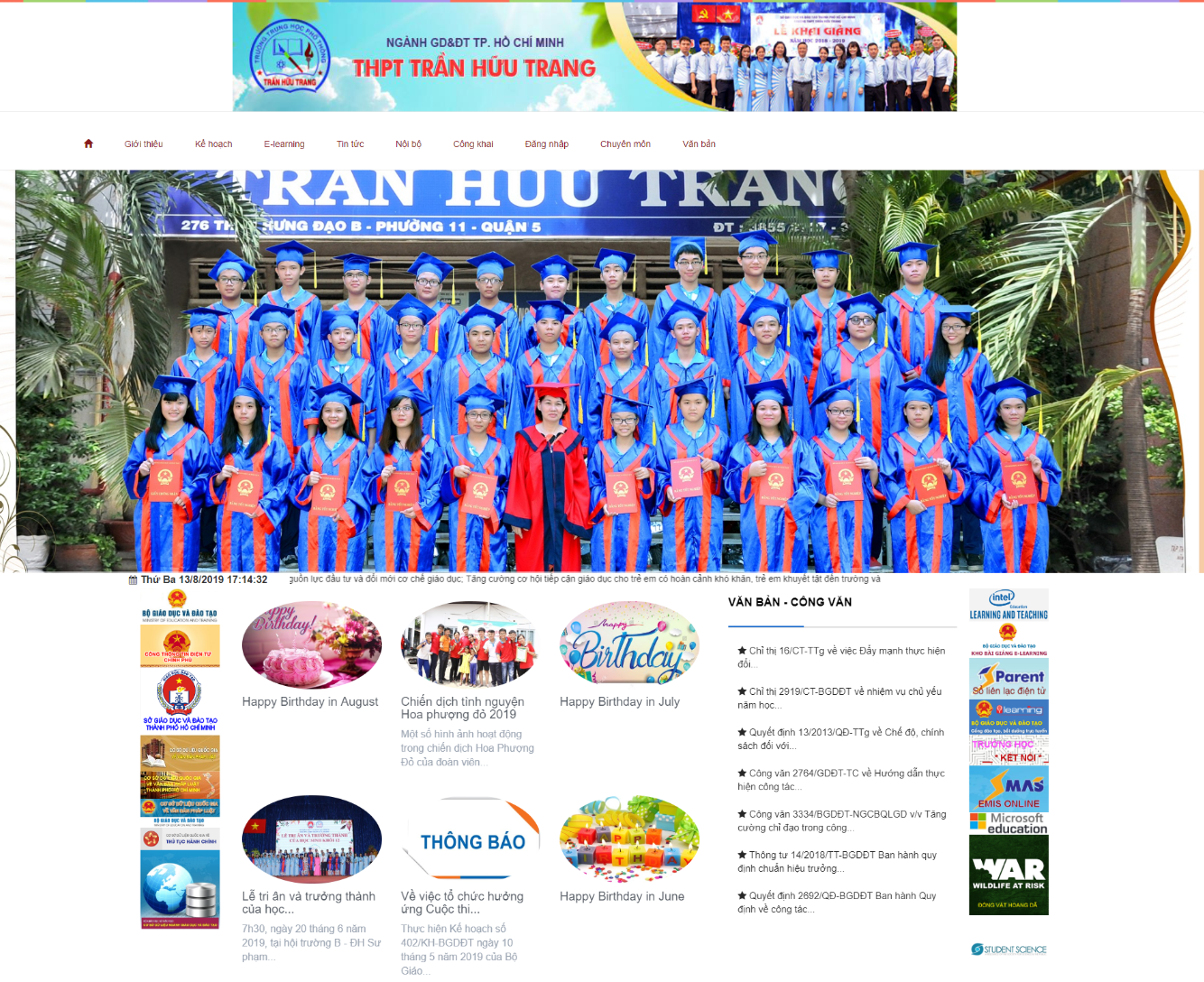 Giao diện mới
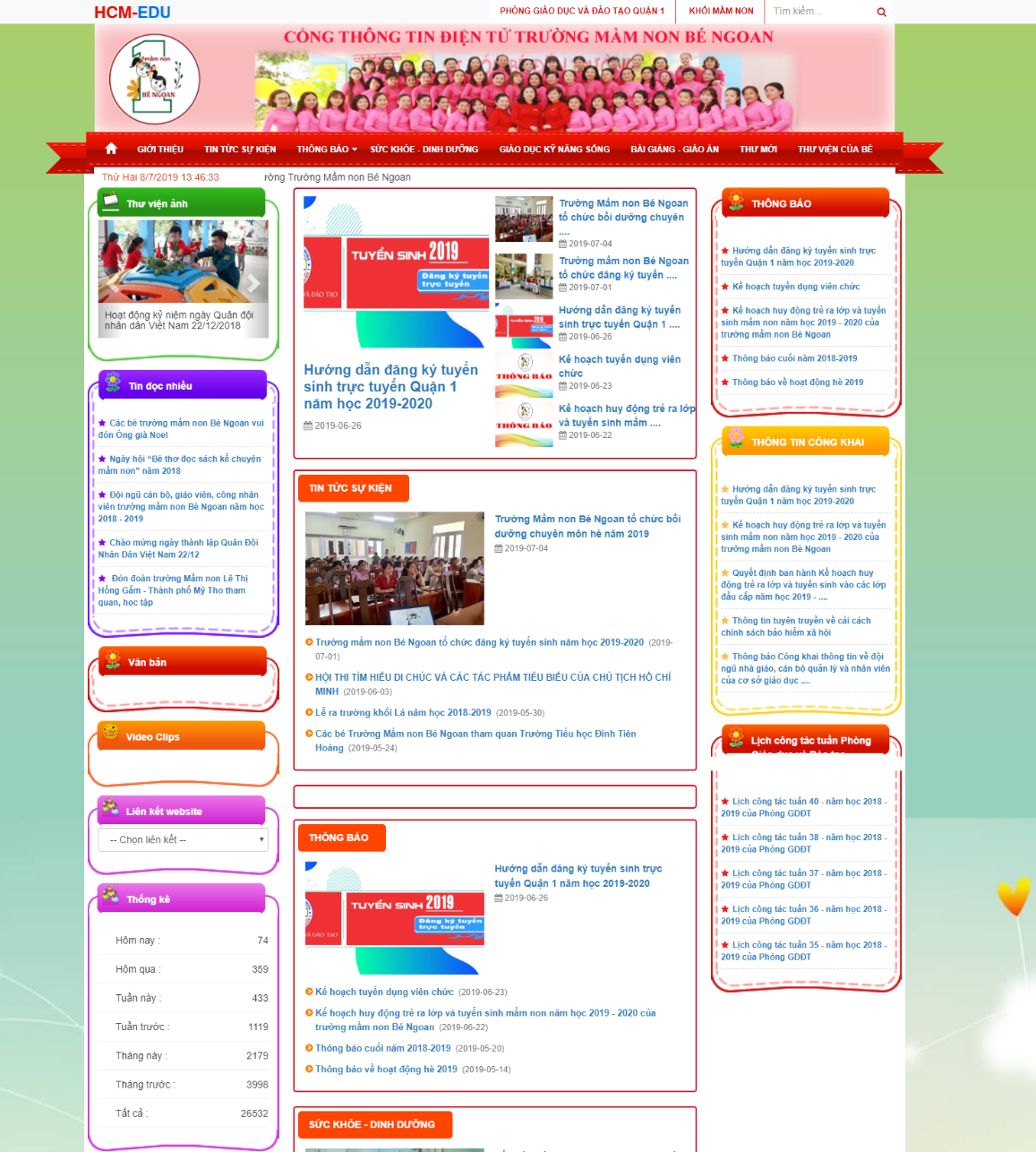 Giao diện mới
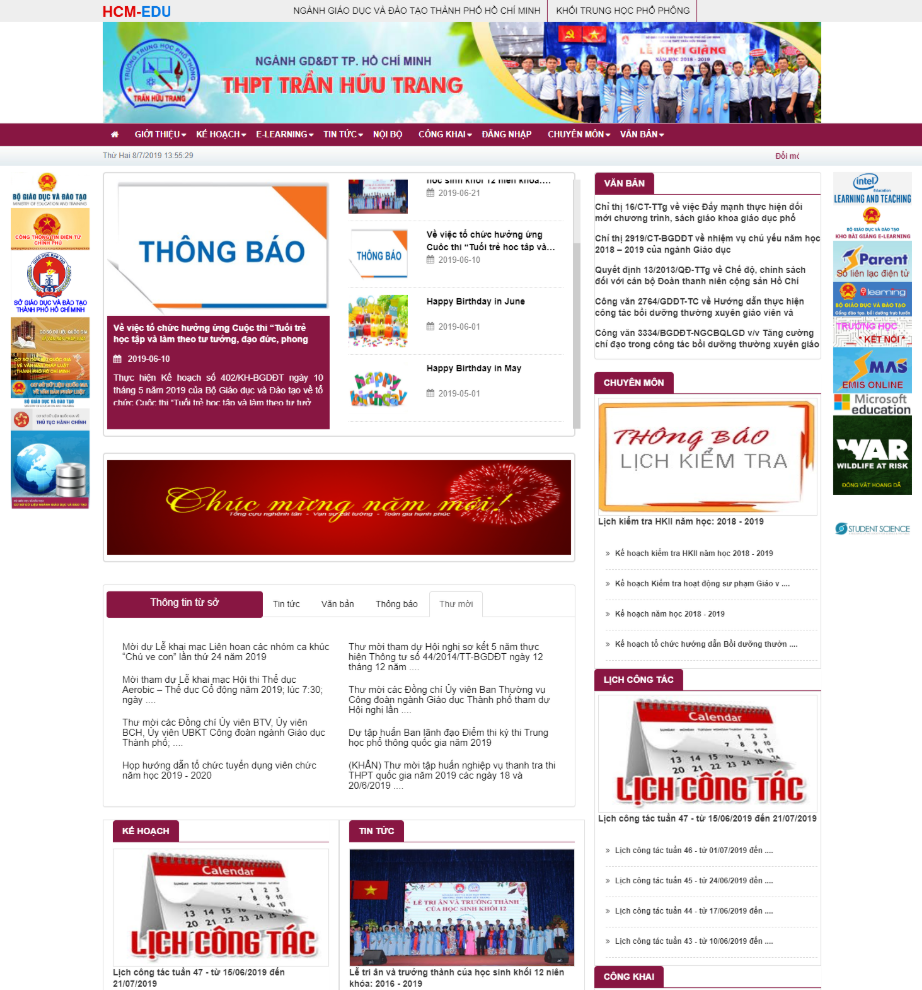 Giao diện mới
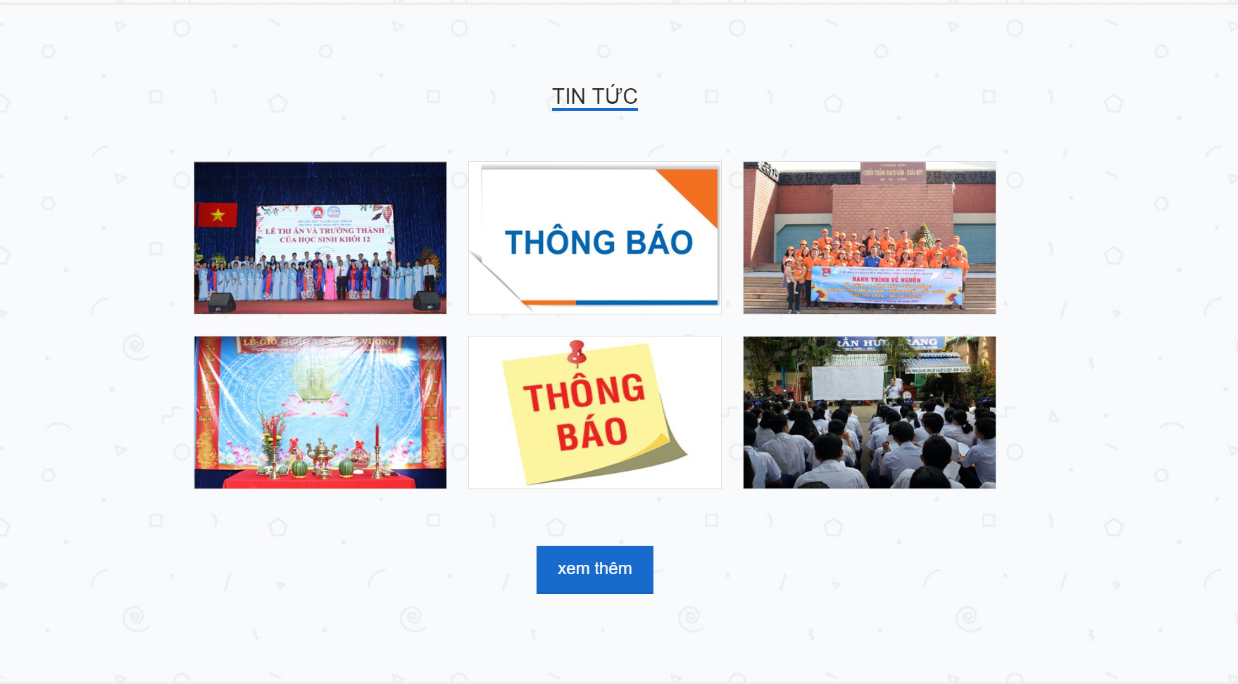 Giao diện mới
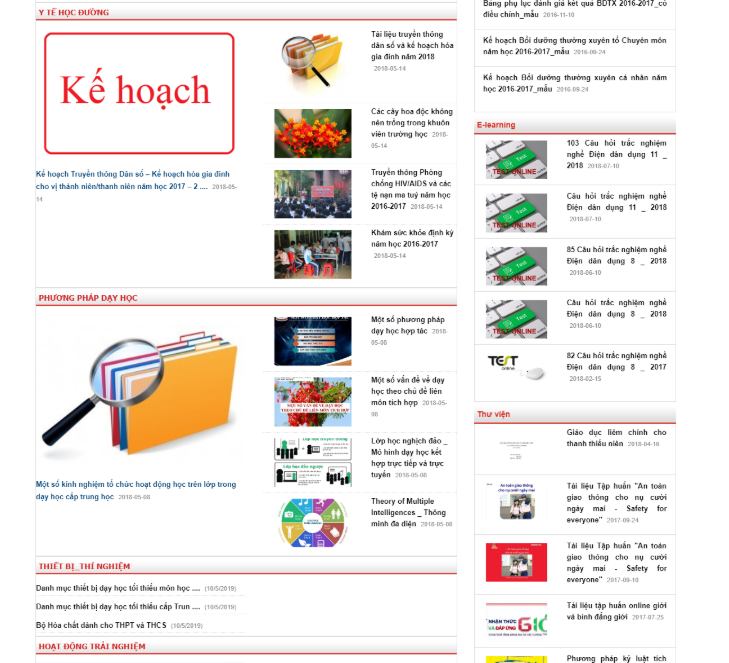 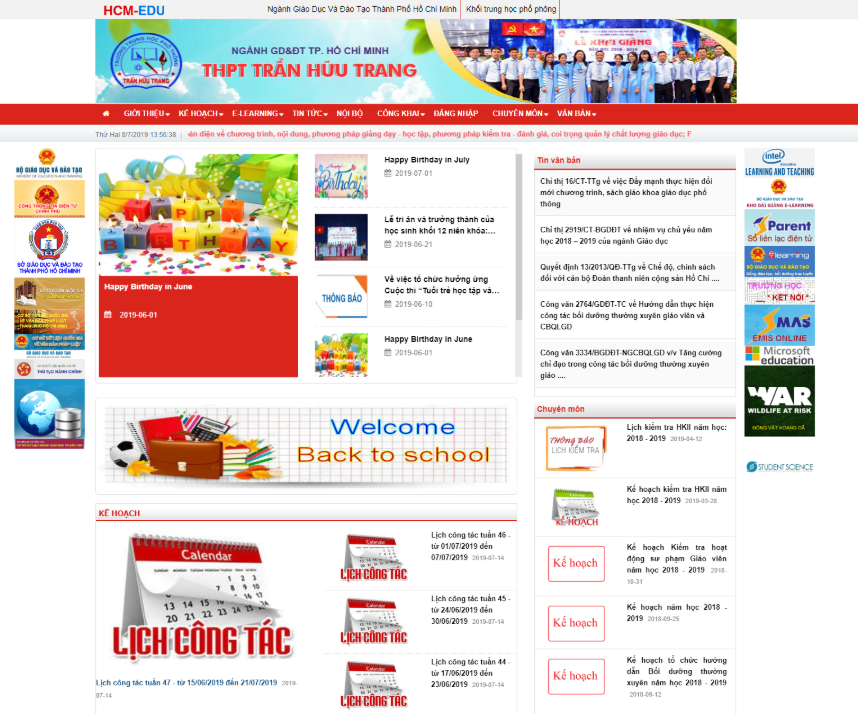 Trang quản lý hợp đồng
Đăng nhập bằng mã trường 79*******
Kiểm tra thông tin hợp đồng của đơn vị
Phòng GD&ĐT tổng hợp được tình hình sử dụng CTTĐT của Quận/Huyện
Hệ thống gửi email thông báo
Cập nhật thông tin hợp đồng và in hợp đồng của đơn vị
http://hopdongcttdt.hcm.edu.vn
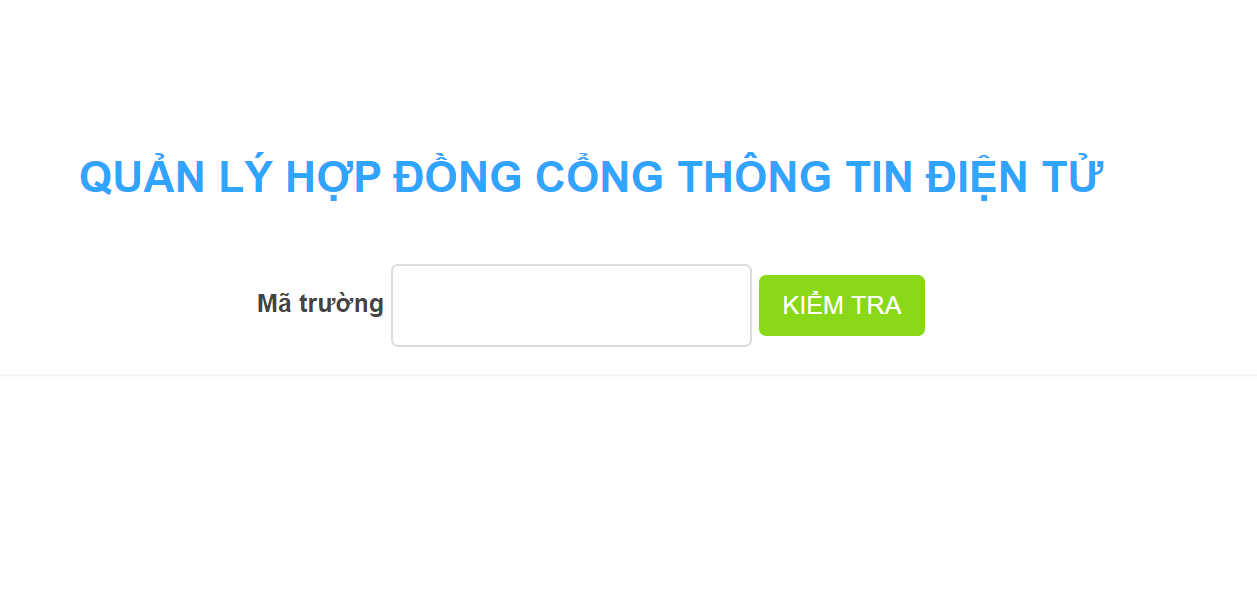 Giao diện quản lý của Phòng GD&ĐT
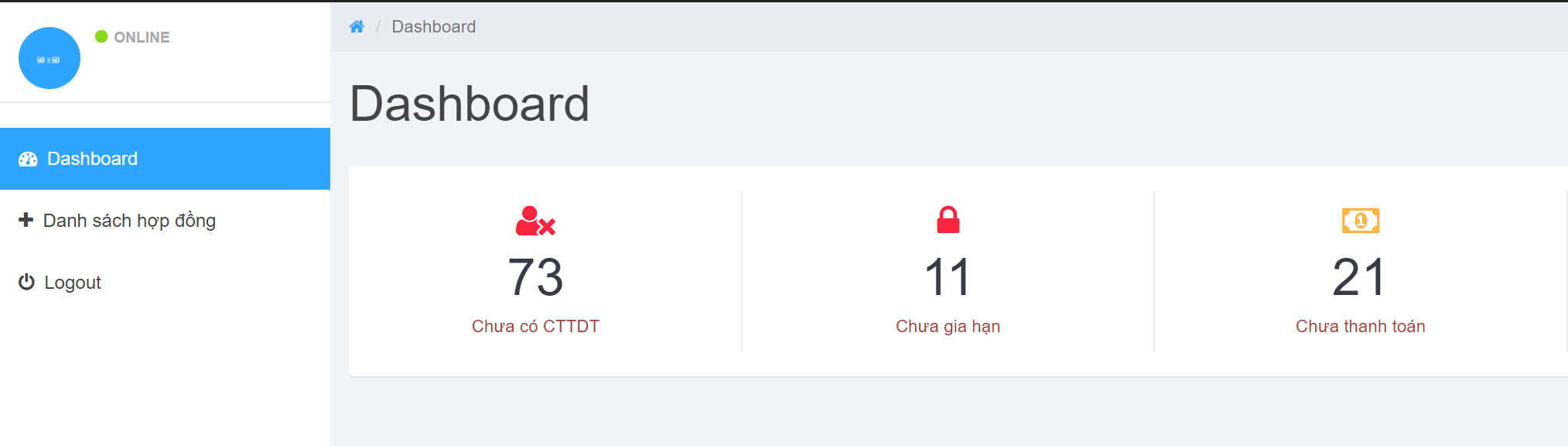 Trang quản lý hợp đồng
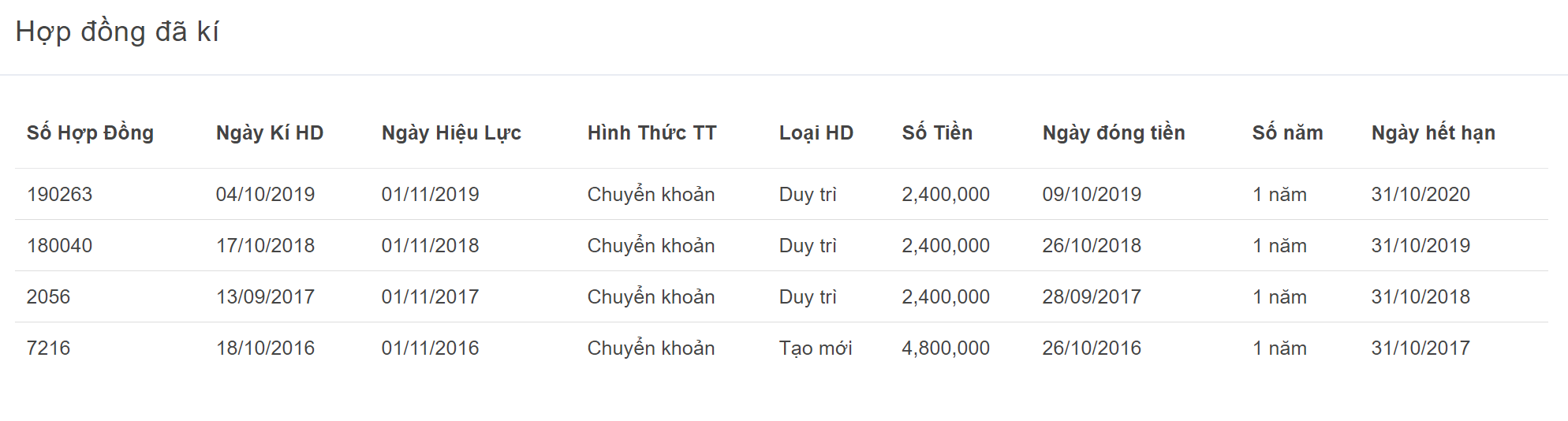 Trang quản lý hợp đồng
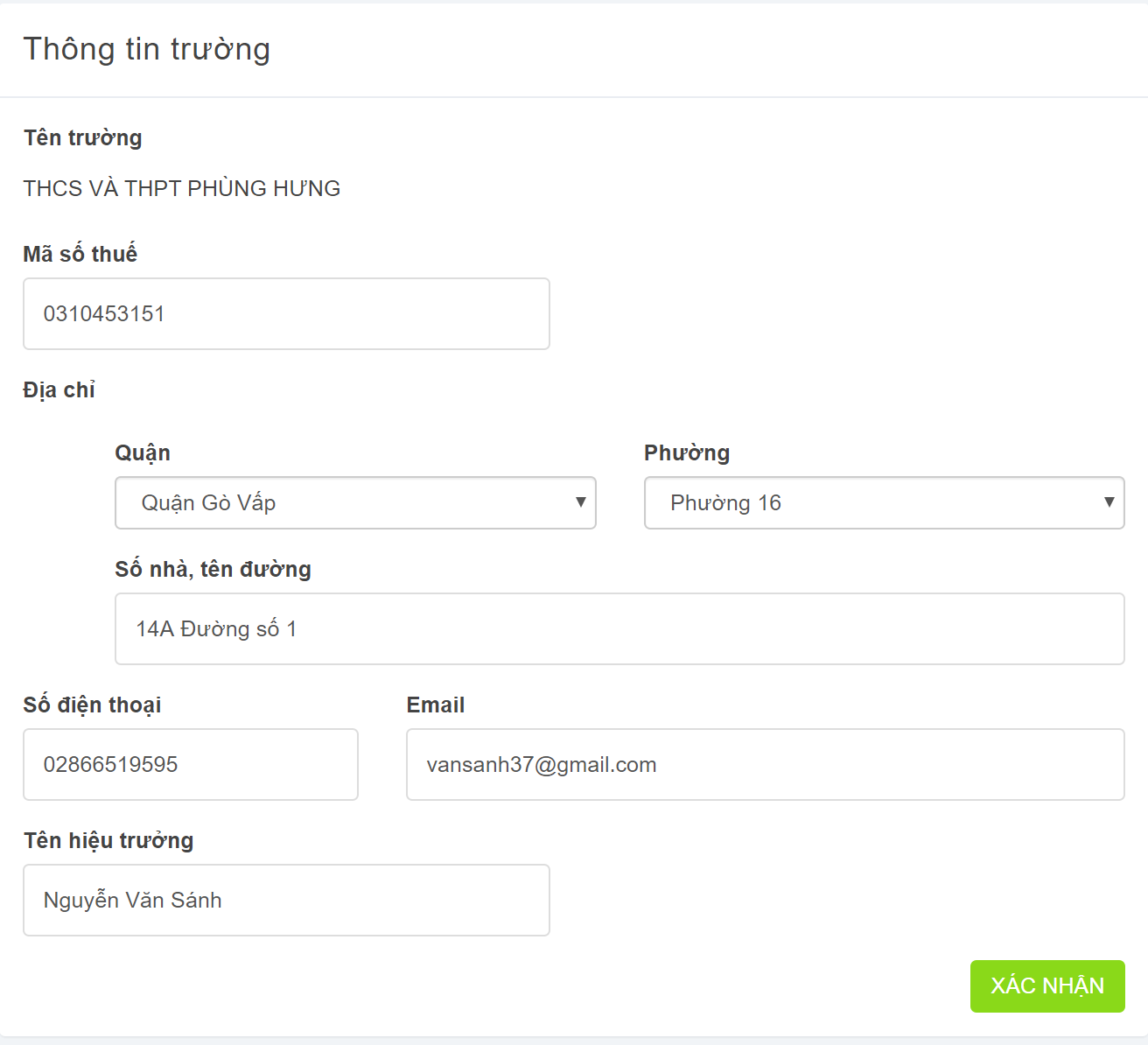 Trang quản lý hợp đồng
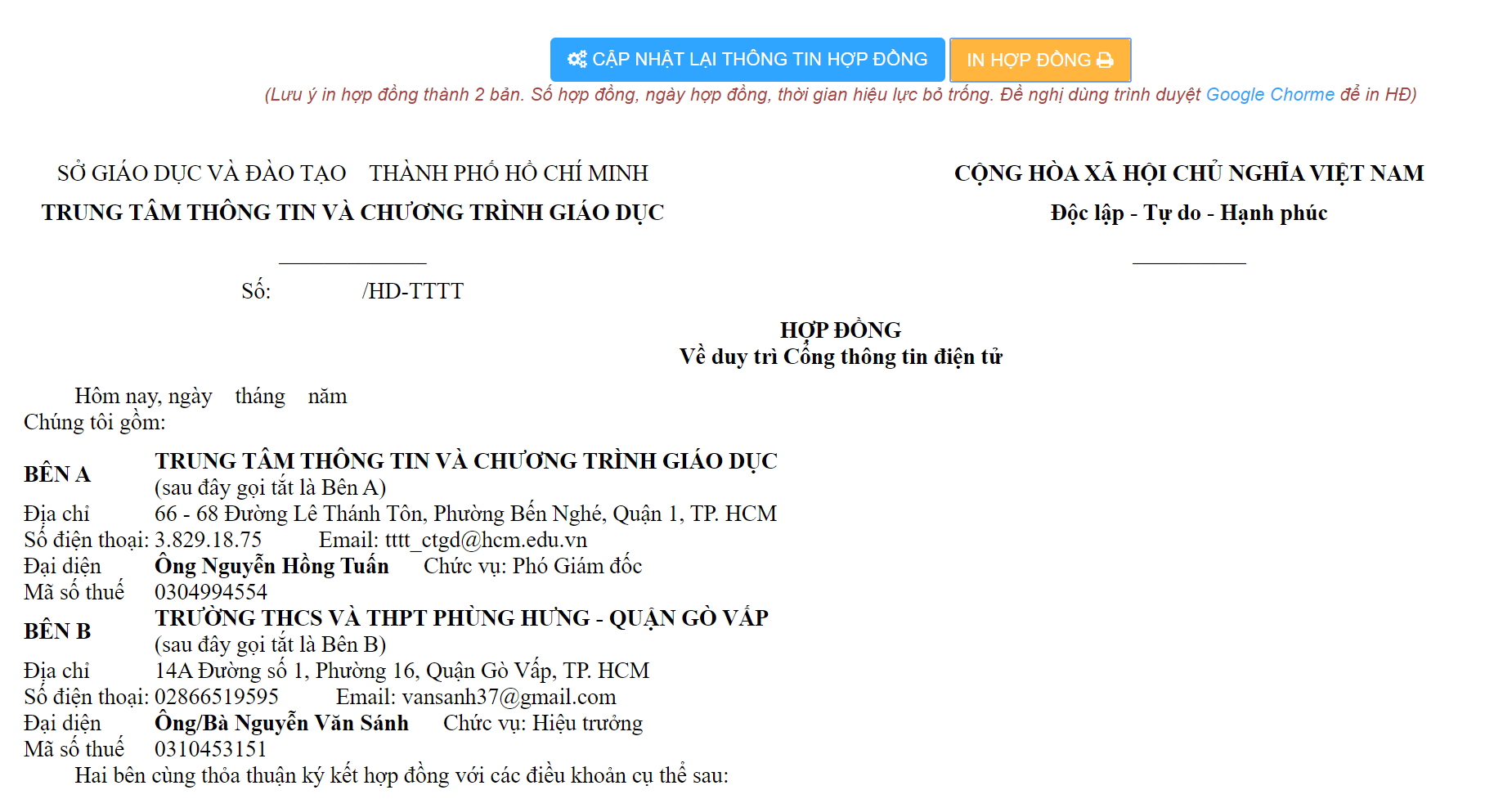